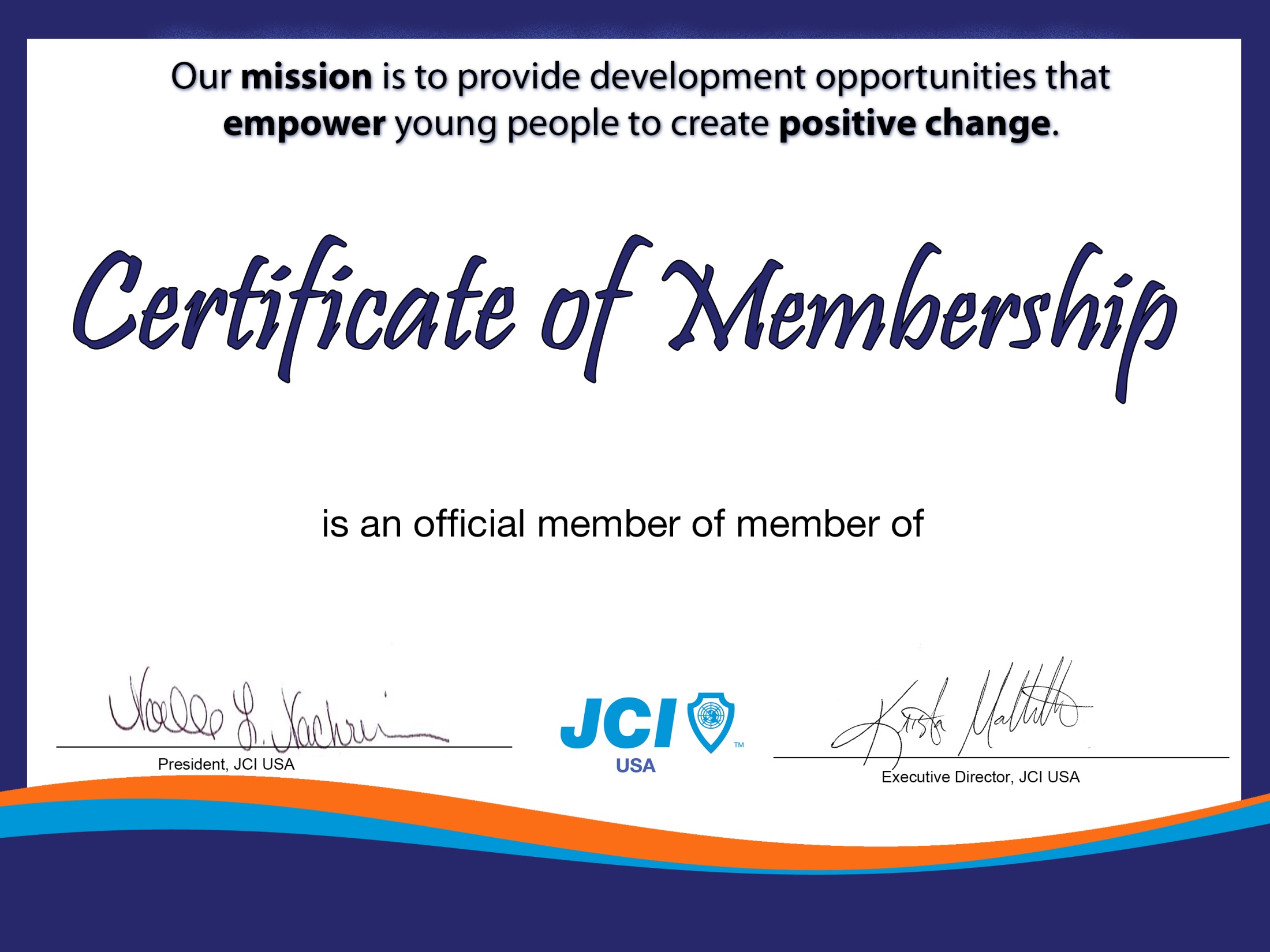 Name
JCI (State)